Муниципальное бюджетное общеобразовательное  учреждение 
«Средняя общеобразовательная школа № 10»
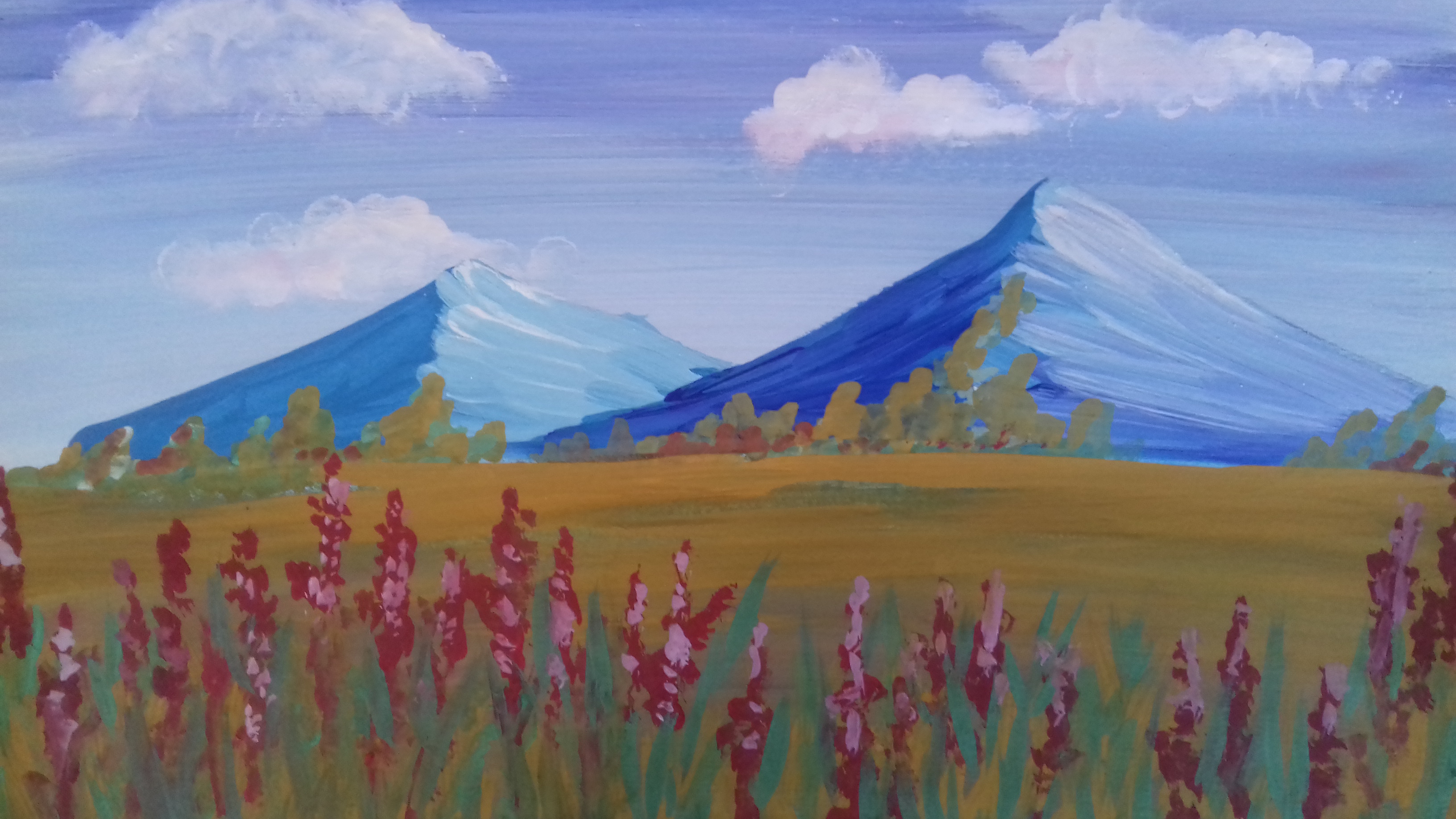 Мастер-класс
Правополушарное рисование  – способ  оптимизации психологического состояния 
детей, подростков и взрослых
Обучая левое полушарие, 
Вы обучаете только левое полушарие. 
Обучая правое полушарие, 
Вы обучаете весь мозг! 
                                   (И. Соньер).
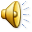 Преимущества методики
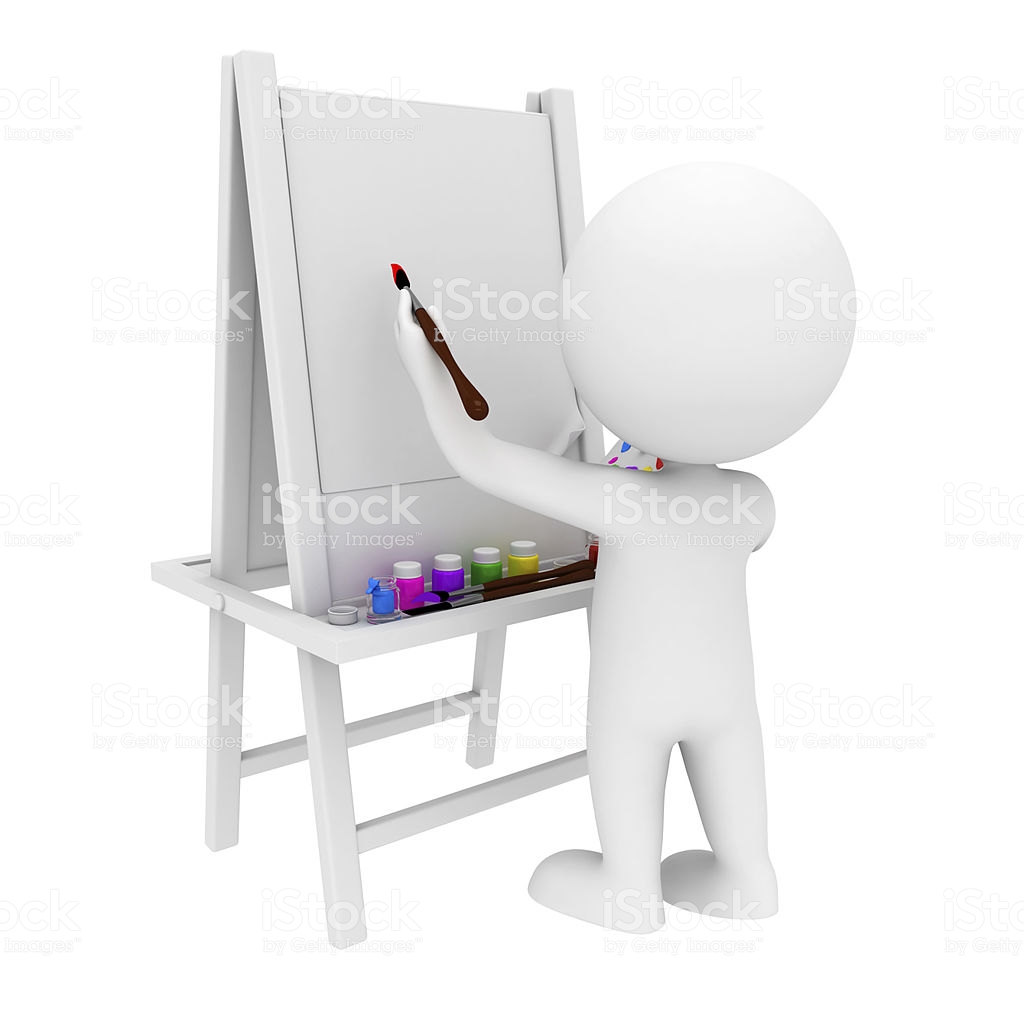 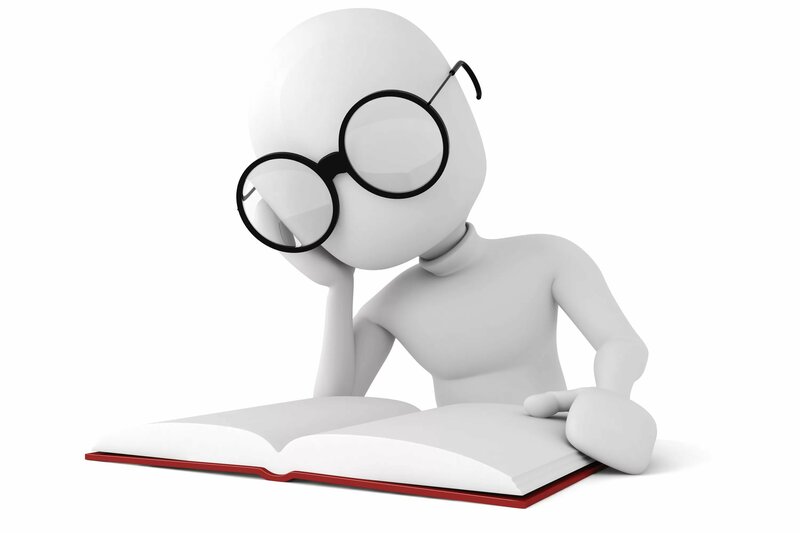 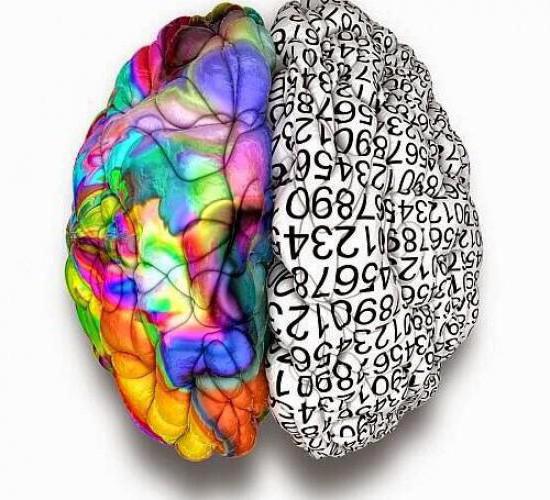 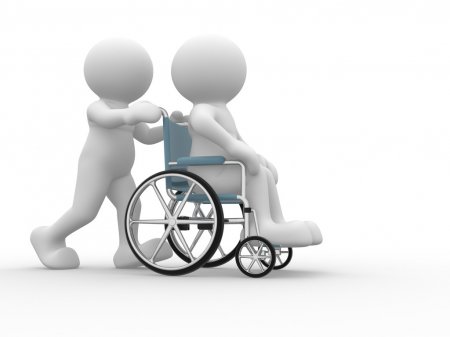 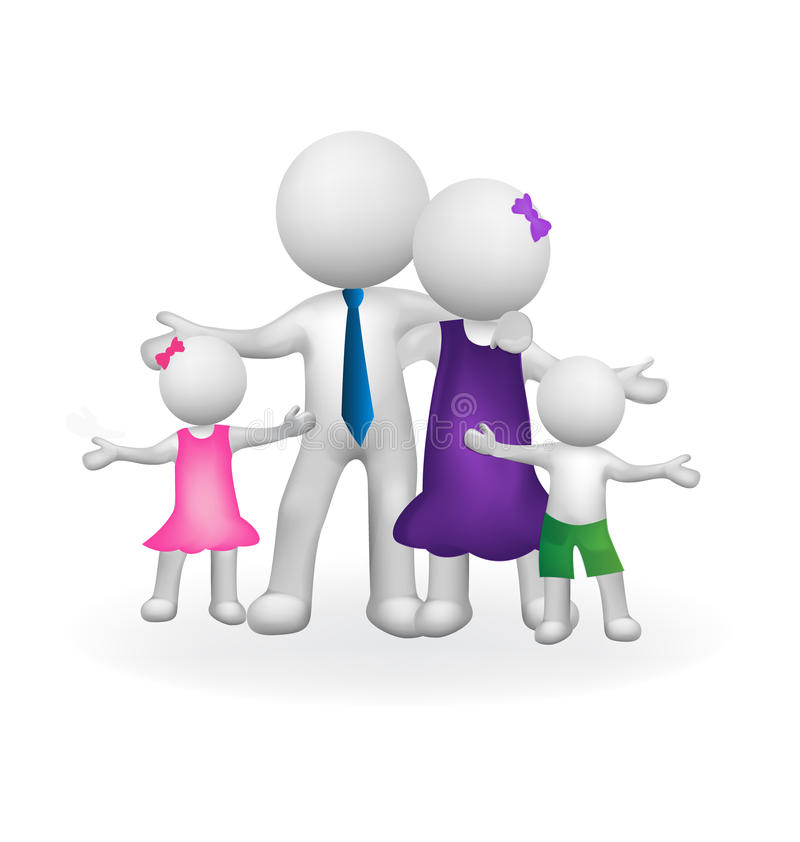 Преимущества методики
Быстрое обучение рисованию
Инновационный метод
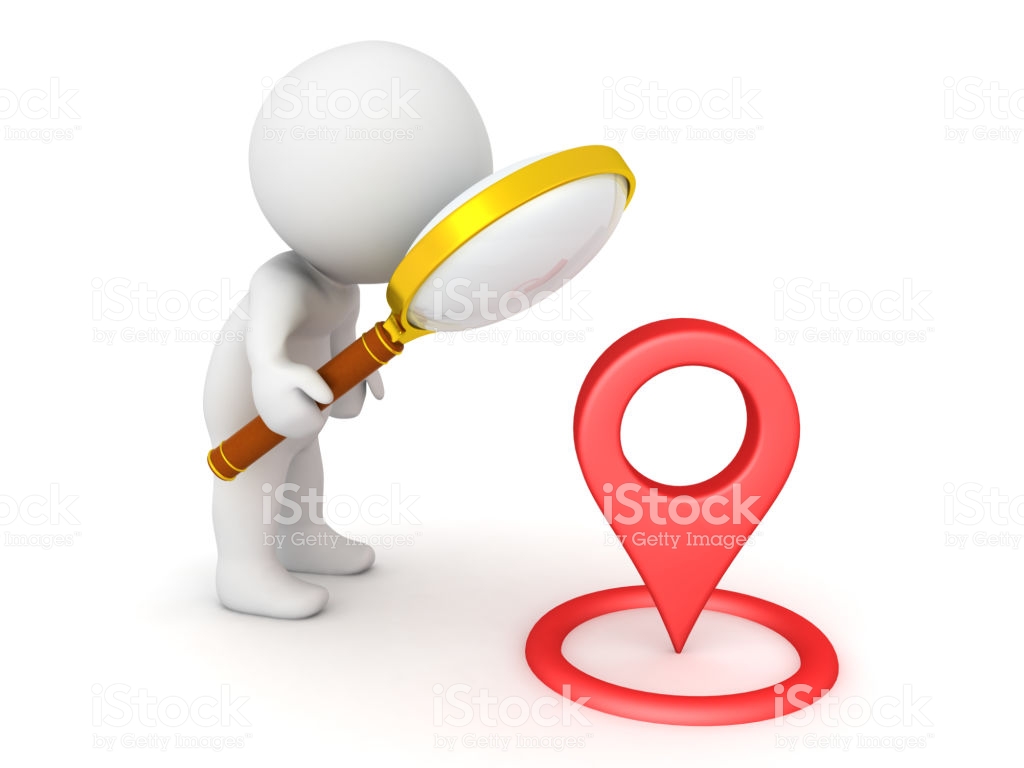 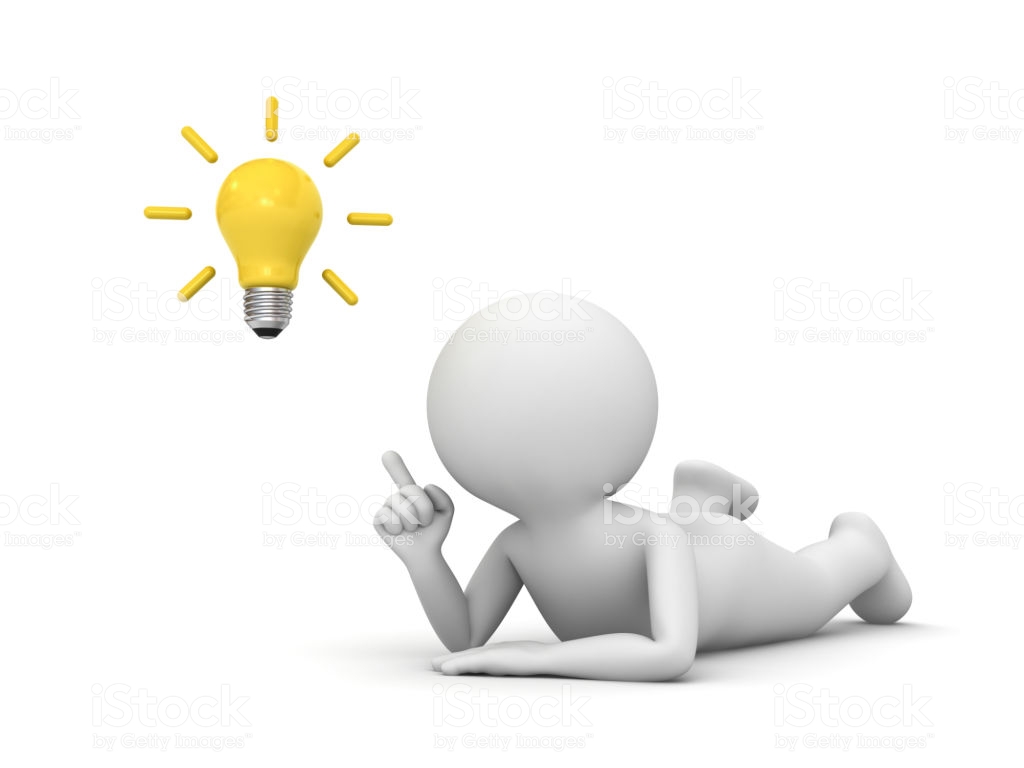 Правополушарное рисование
Необычные, живые, эмоциональные работы
Психологический тренинг
Преимущества методики
Повышение самооценки
Поиск путей решения проблемы
Изменение восприятия мира
Развитие креативного мышления
Развитие интуитивного мышления
Правополушарное рисование
Уравновешивание гиперактивности
Профилактика психических заболеваний , страхов, фобий
Развитие позитивного мироощущения
Ожидаемые результаты
Открытие  ВИДЕНИЯ.
Создание шедевра.
Вариативность.
Снятие психологического напряжения.
Повышение самооценки.
Успешное обучение, нестандартность
Оздоровление, состояние медитации.
Нам понадобится:
1. Плотный картон
2. Плотный лист бумаги (для черчения или акварели)
3. Малярный скотч, ножницы
4. Кисти (плоская и круглая)
5. Гуашь 6-ти или 12-ти цветов
6. Тканевая салфетка (для вытирания кистей)
7. Баночка с водой
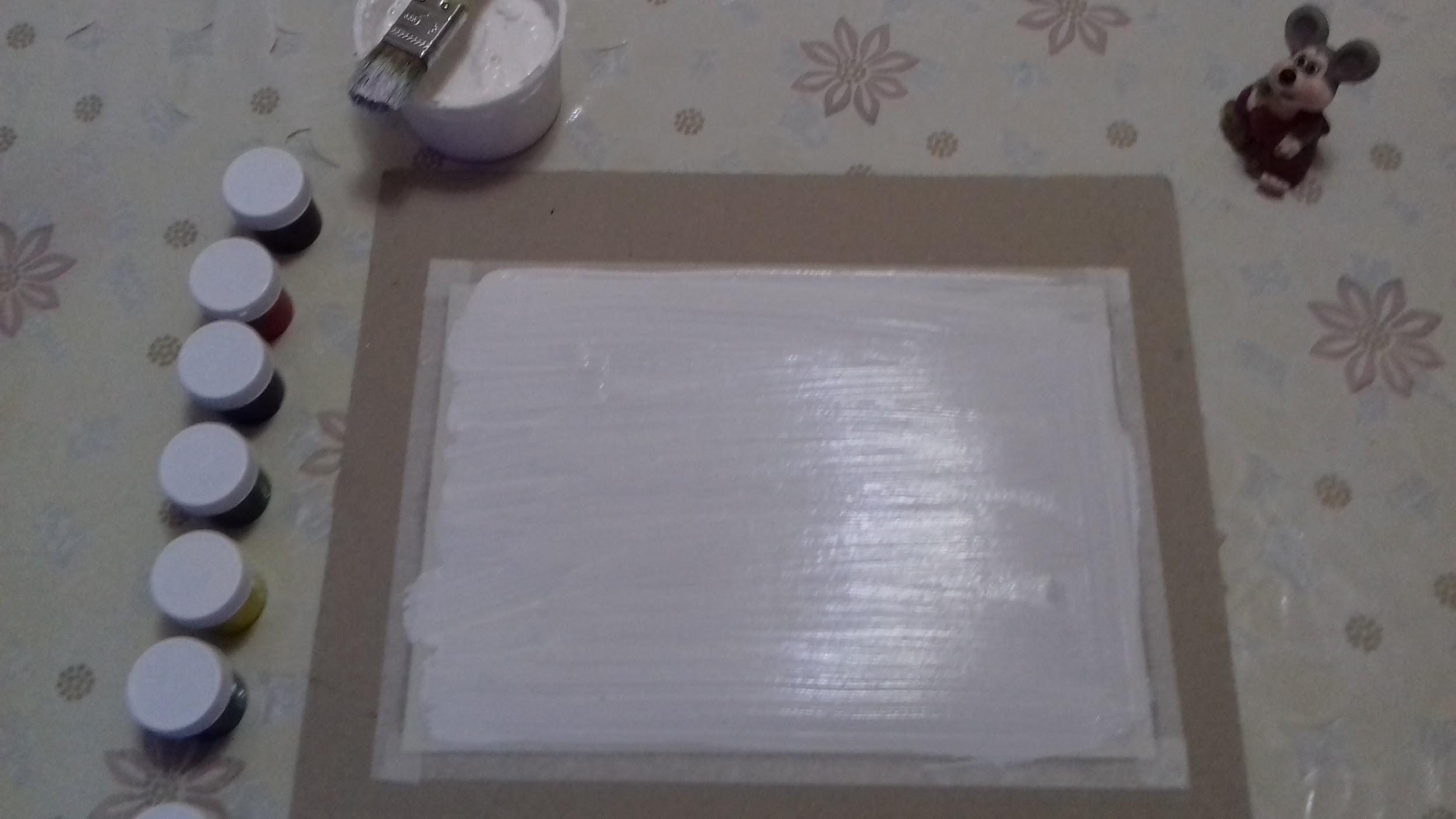 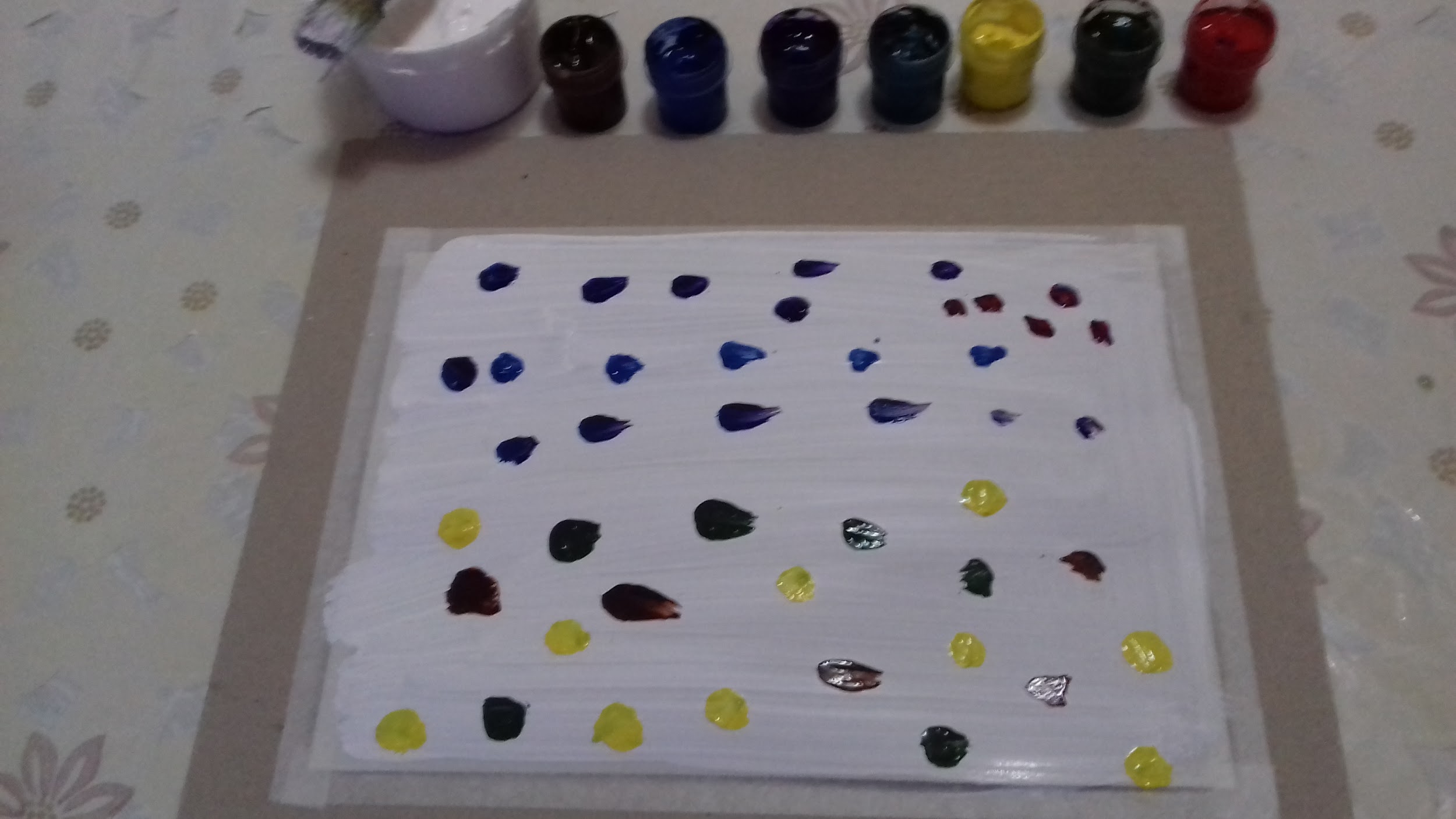 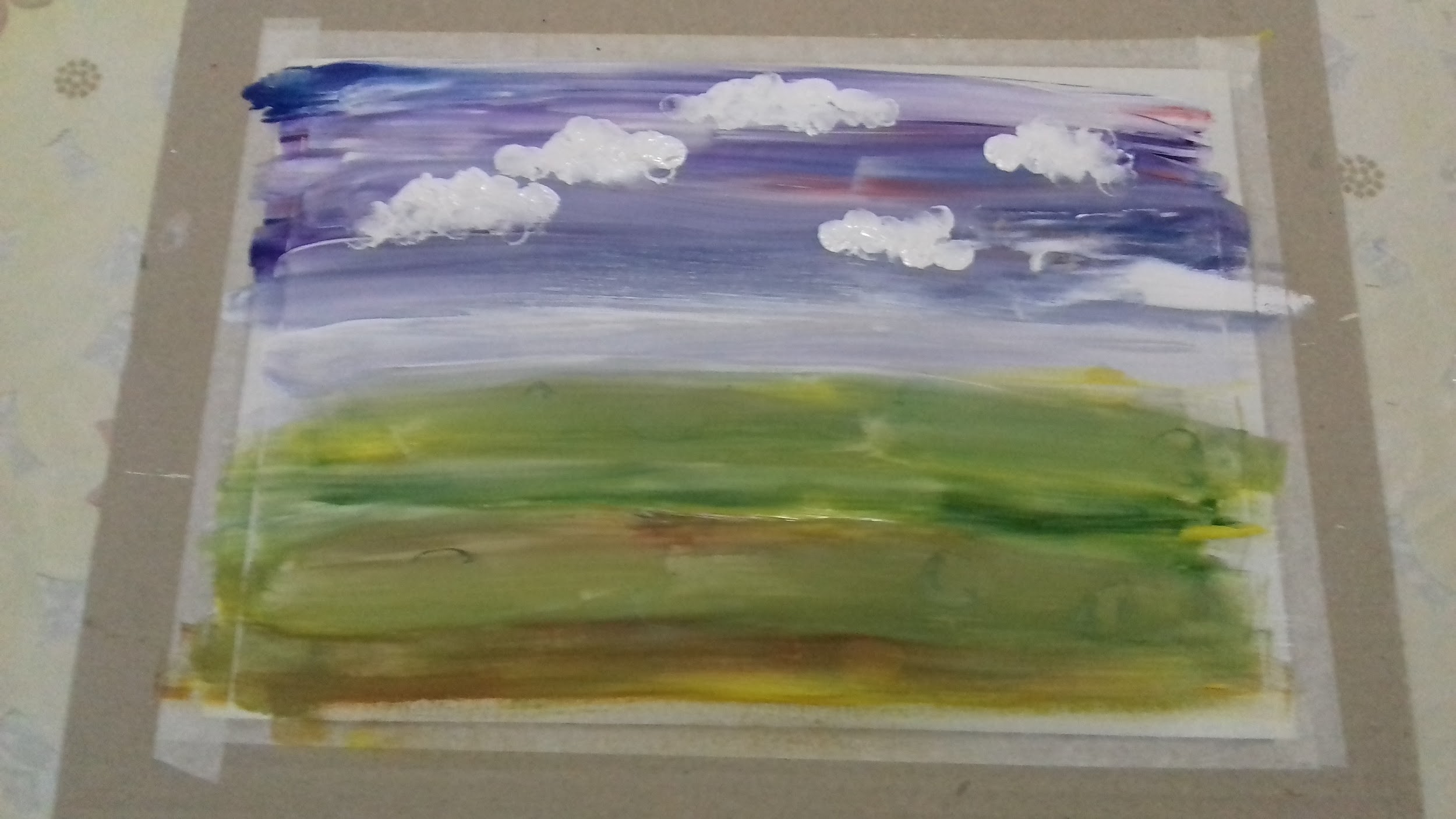 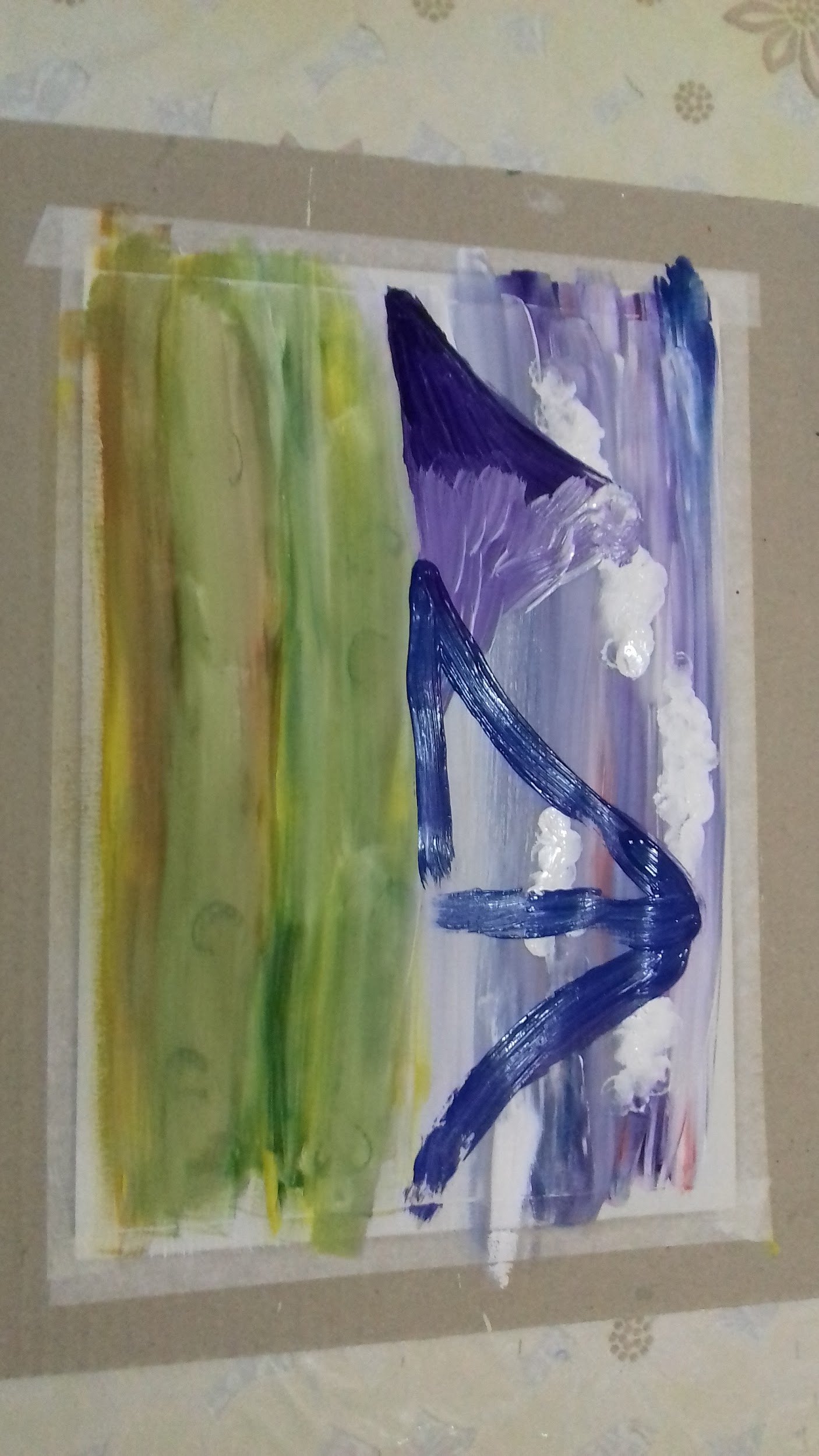 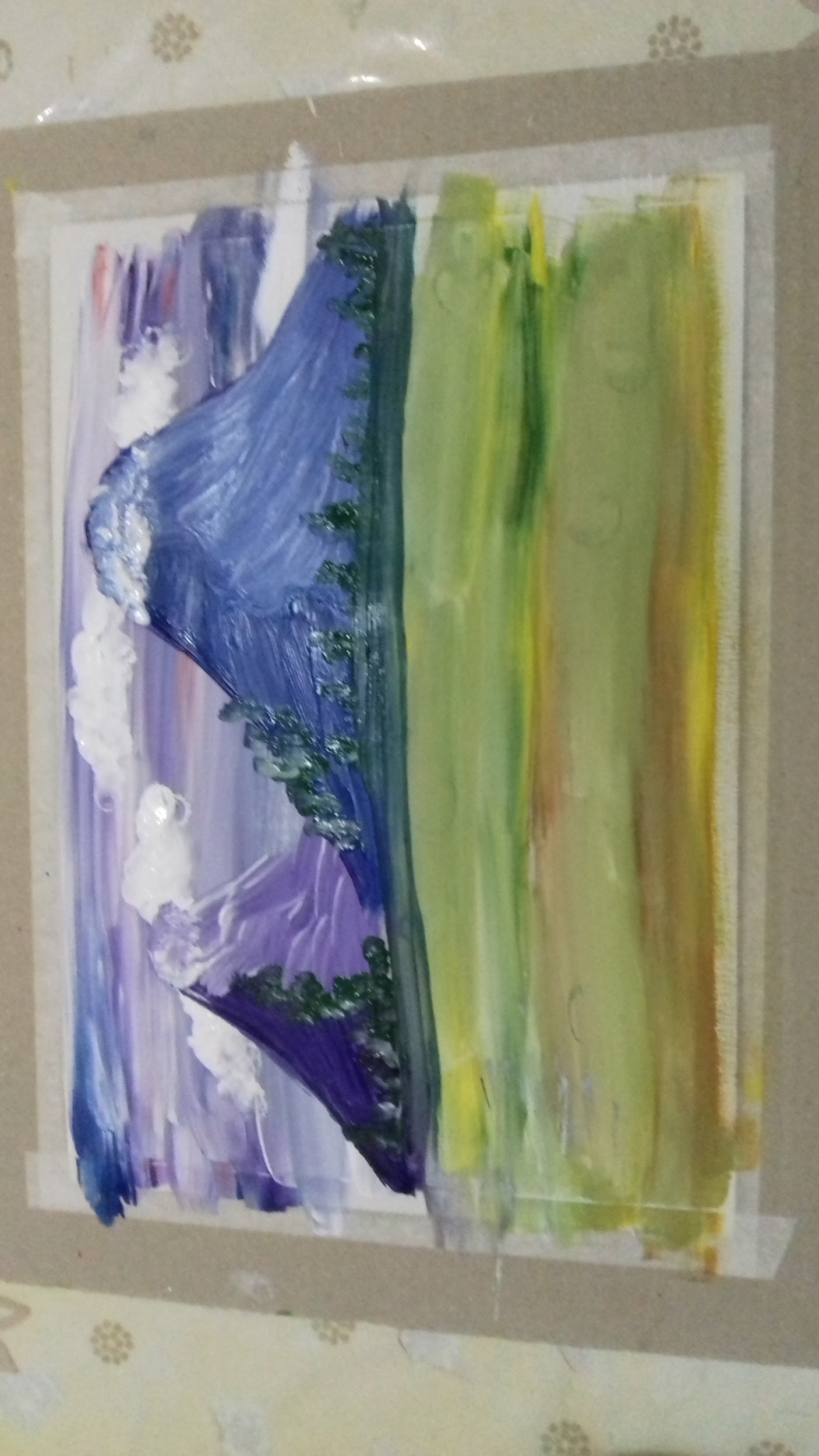 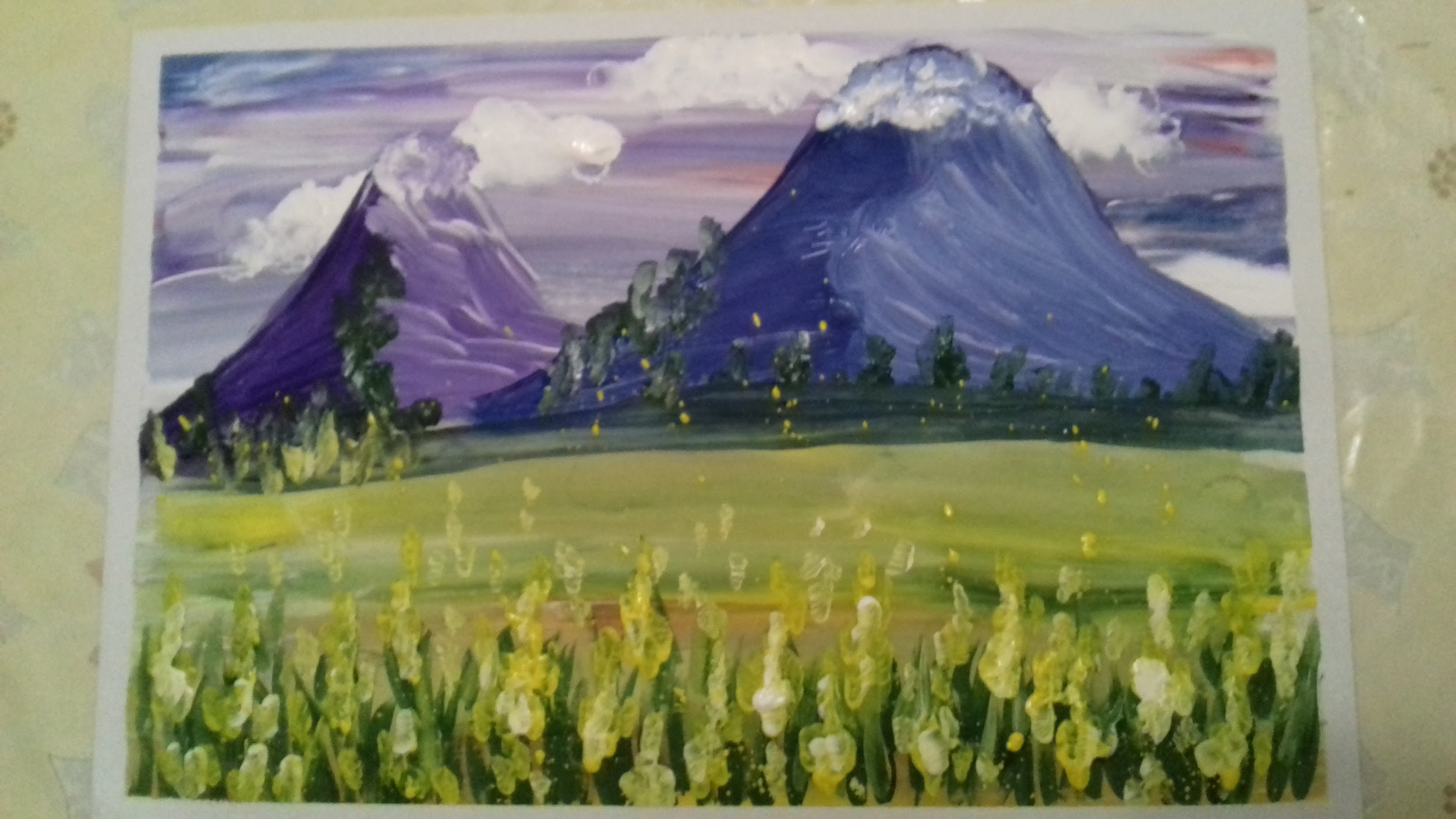